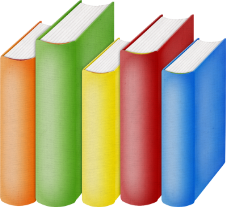 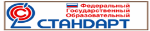 Региональный педагогический субботник
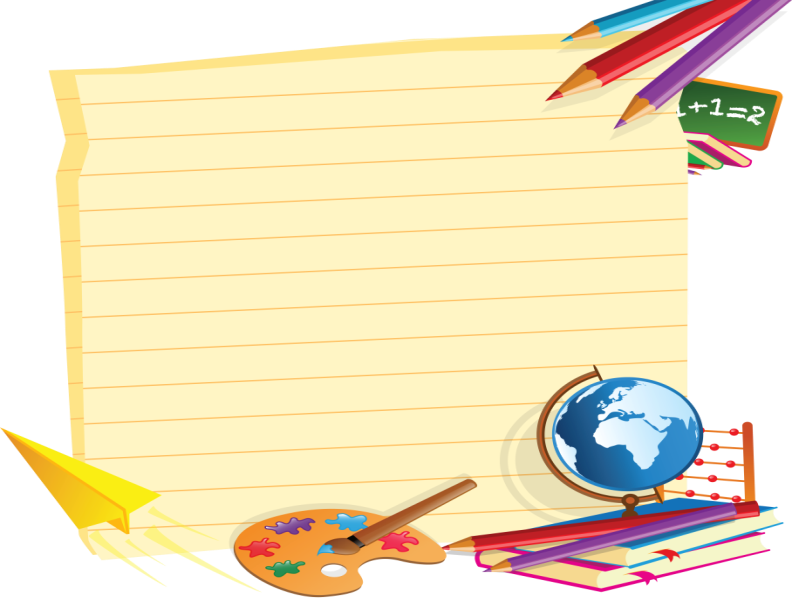 Презентация городской дидактической копилки флипчартов «Интерактивный калейдоскоп»
г. Переславль-Залесский, 2015
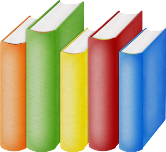 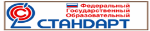 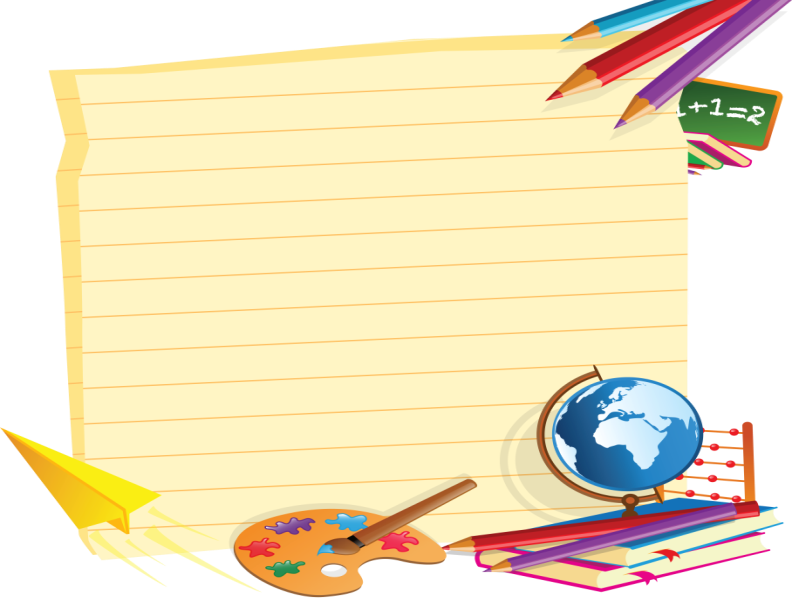 Юрчак Ольга Тарасовна,методист МУ «Центр обеспечения функционирования муниципальных образовательных учреждений города Переславля-Залесского»
Подготовка педагоговк использованию интерактивного оборудованияв учебном процессе
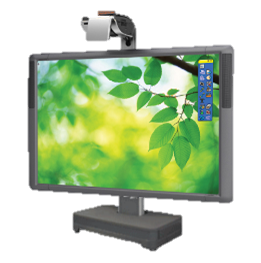 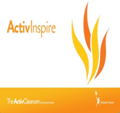 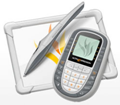 г. Переславль-Залесский, 2015
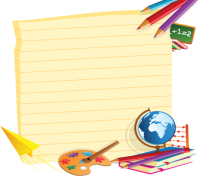 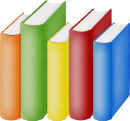 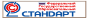 ПроектыЦентра информационных технологий ИРО
Международная благотворительная программа Intel® «Обучение для будущего» (2004—2014 гг.)

Проект «Информатизация системы образования» (ИСО, 2006—2008)

комплексный проект модернизации системы общего образования (КПМО, 2011—2014 гг.)
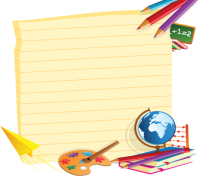 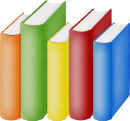 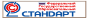 КПК «Интерактивные средства обучения (основная школа)»
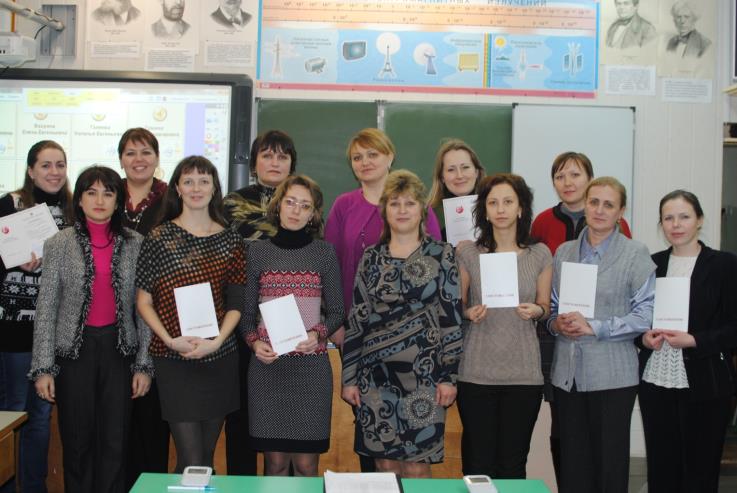 1 группа, декабрь 2012
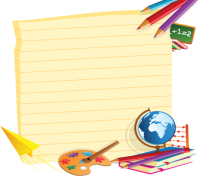 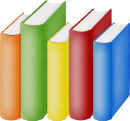 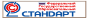 КПК «Интерактивные средства обучения (основная школа)»
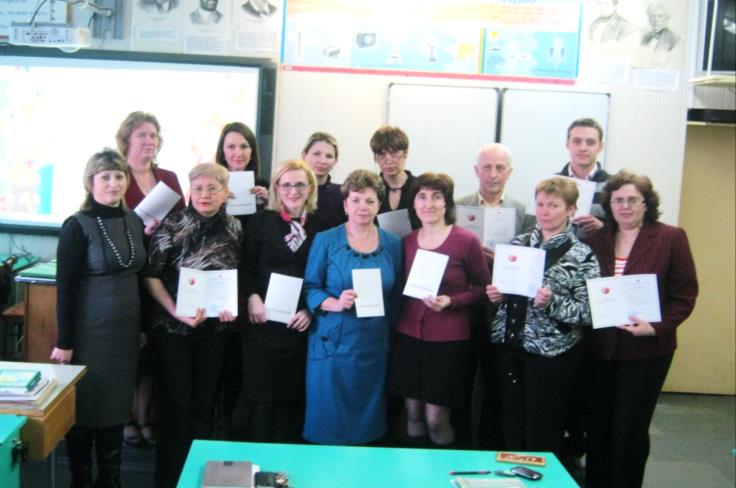 2 группа, педагоги МОУ — гимназии
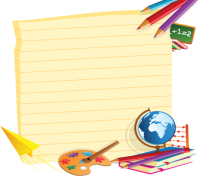 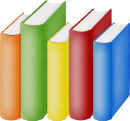 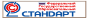 КПК «Интерактивные средства обучения (основная школа)»
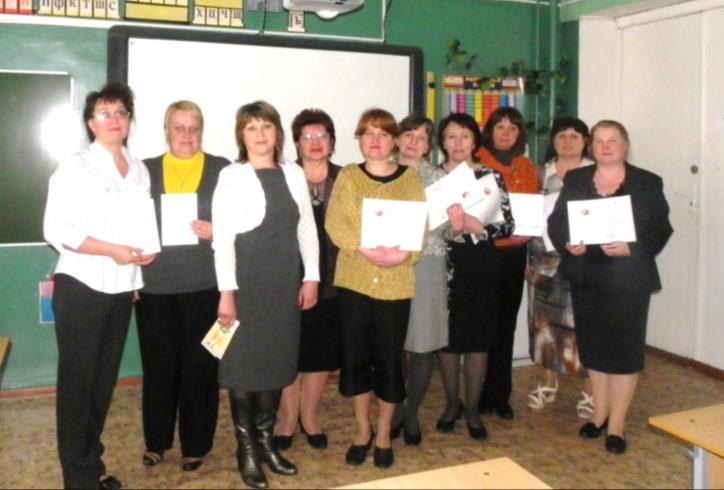 3 группа, педагоги МОУ СОШ № 2
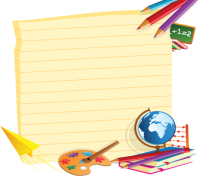 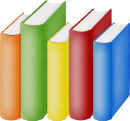 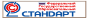 КПК «Интерактивные средства обучения (основная школа)»
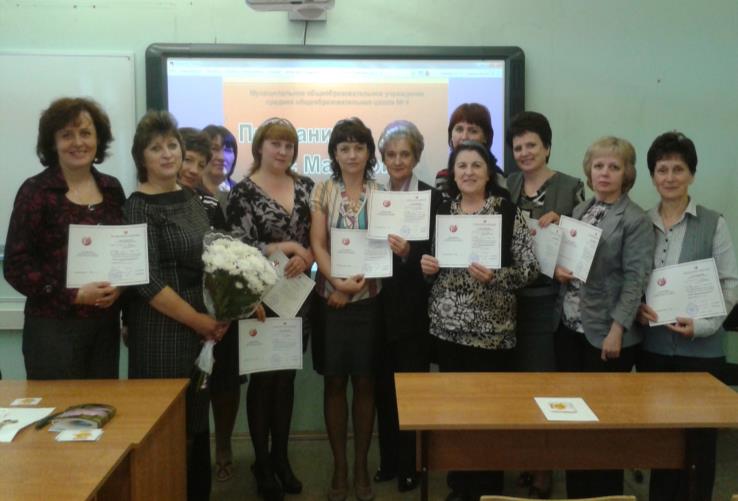 4 группа, педагоги МОУ СОШ № 4
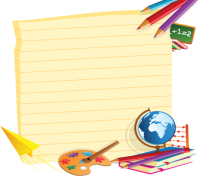 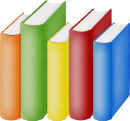 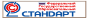 КПК «Интерактивные средства обучения (основная школа)»
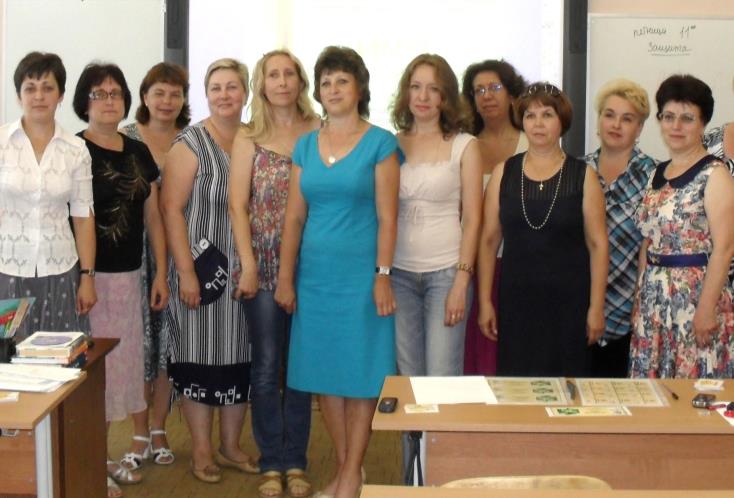 5 группа, педагоги МОУ СОШ № 1
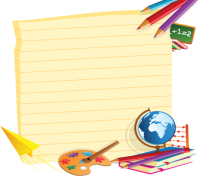 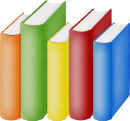 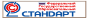 КПК «Интерактивные средства обучения (основная школа)»
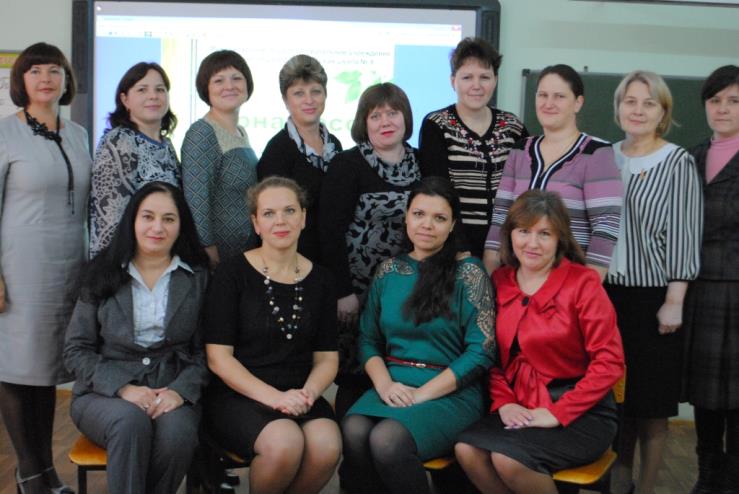 6 группа, педагоги МОУ СОШ № 9, ЦТРГО
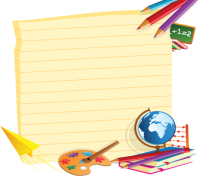 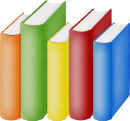 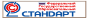 КПК «Интерактивные средства обучения (основная школа)»
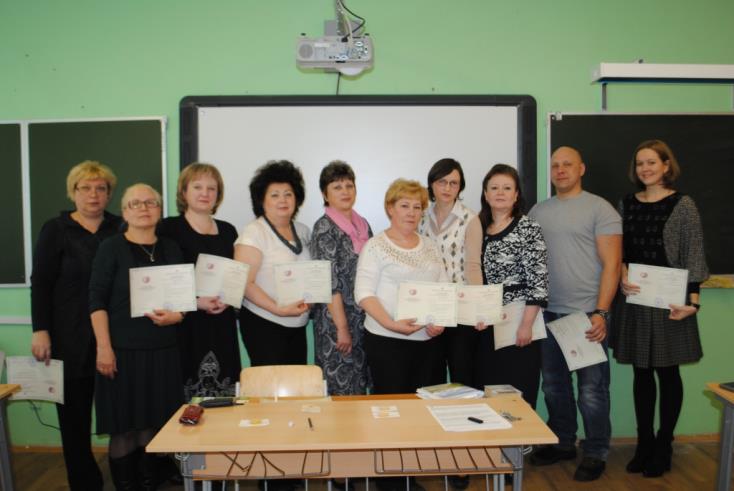 7 группа, педагоги МОУ СОШ № 6
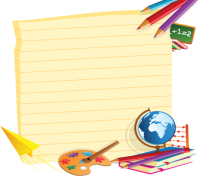 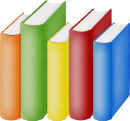 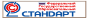 КПК «Интерактивные средства обучения (основная школа)»
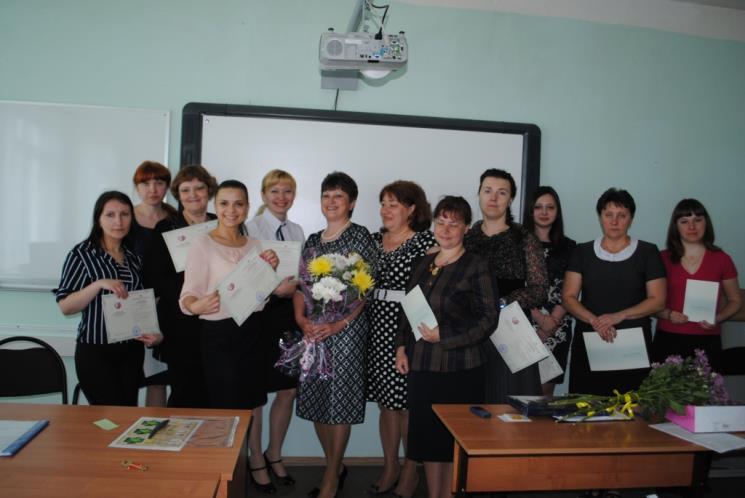 8 группа, педагоги МОУ СОШ № 4, нш — д/с № 5,ЦТРГО, школы-интерната № 4
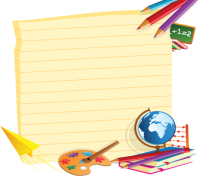 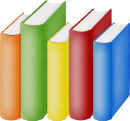 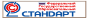 КПК «Интерактивные средства обучения (основная школа)»
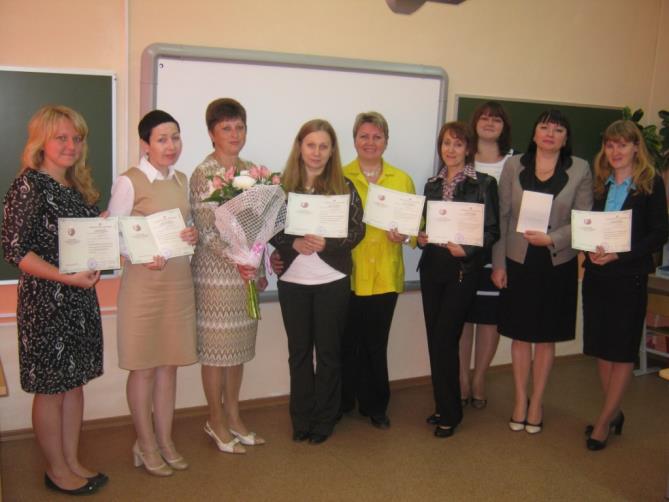 9 группа, педагоги МОУ СОШ № 1, ЦТРГО
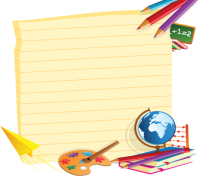 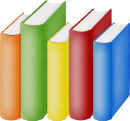 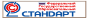 КПК «Интерактивные средства обучения (основная школа)»
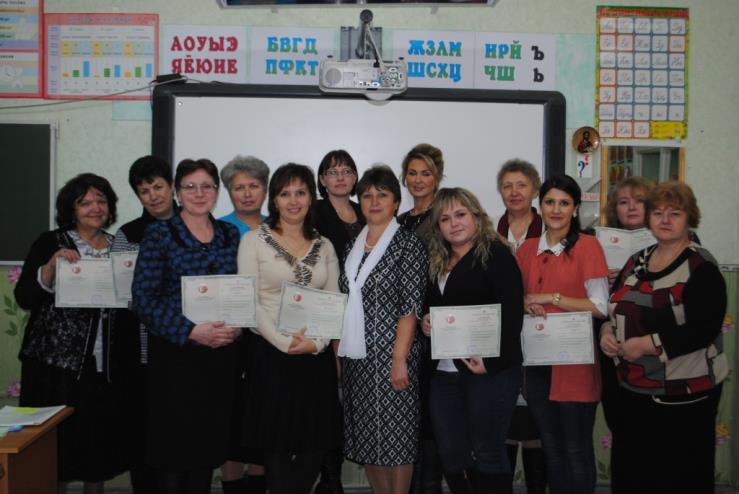 10 группа, педагоги МОУ СОШ № 9, МОУ ООШ № 3, школы-интерната № 4
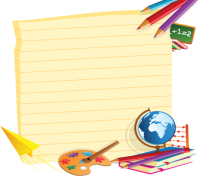 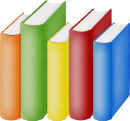 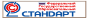 КПК «Интерактивные средства обучения (основная школа)»
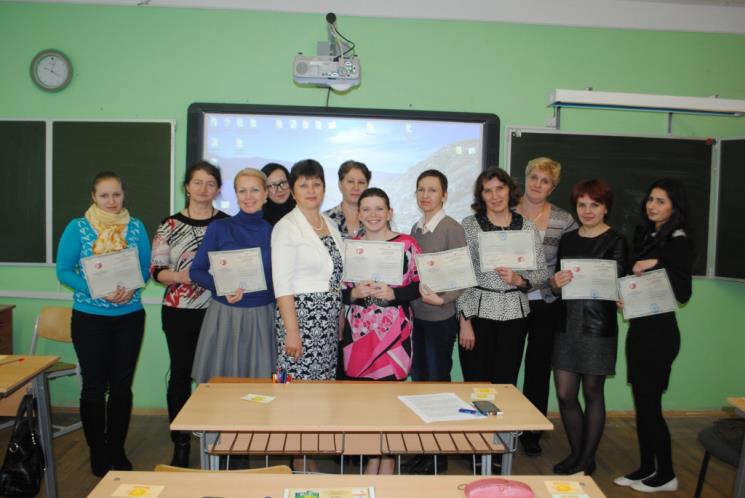 11 группа, педагоги МОУ СОШ № 6, МОУ ООШ № 3,д/с «Родничок»
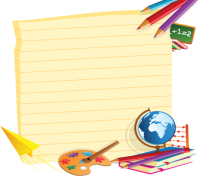 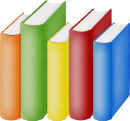 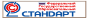 КПК «Интерактивные средства обучения (основная школа)»
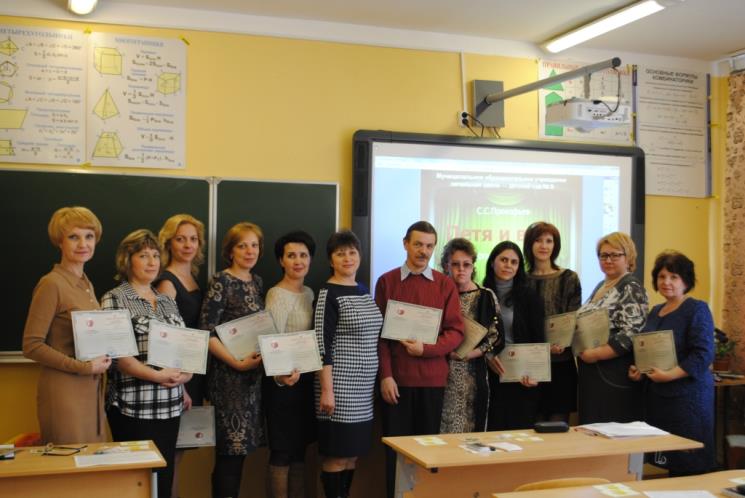 12 группа, педагоги МОУ — гимназии, нш — д/с № 5
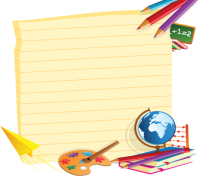 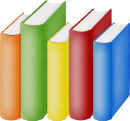 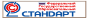 КПК «Интерактивные средства обучения (основная школа)»
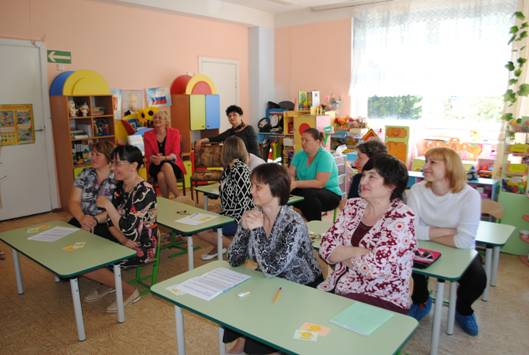 13 группа, педагоги д/с «Родничок»
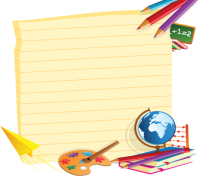 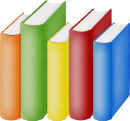 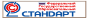 КПК «Интерактивные средства обучения (основная школа)»
2012 год. 1 группа / 12 педагогов

2013 год. 5 групп / 62 педагогов

2014 год. 4 групп / 47 педагогов

2015 год. 3 группы / 36 педагогов
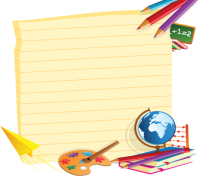 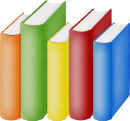 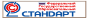 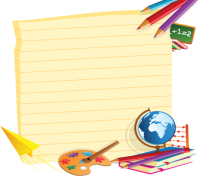 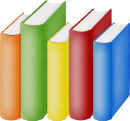 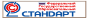 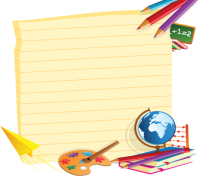 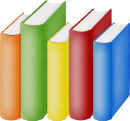 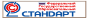 Городская дидактическая копилка флипчартов«Интерактивный калейдоскоп»
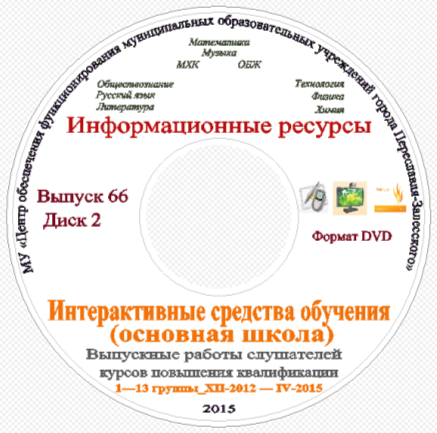 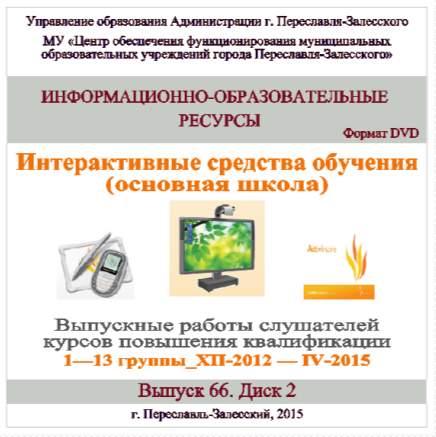 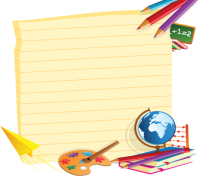 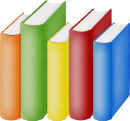 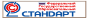 Городская дидактическая копилка флипчартов«Интерактивный калейдоскоп»
Режим доступа: https://cloud.mail.ru/public/3JXG/WB6UYqUUk
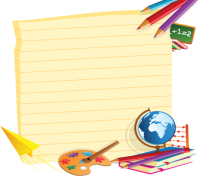 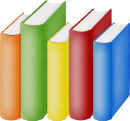 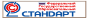 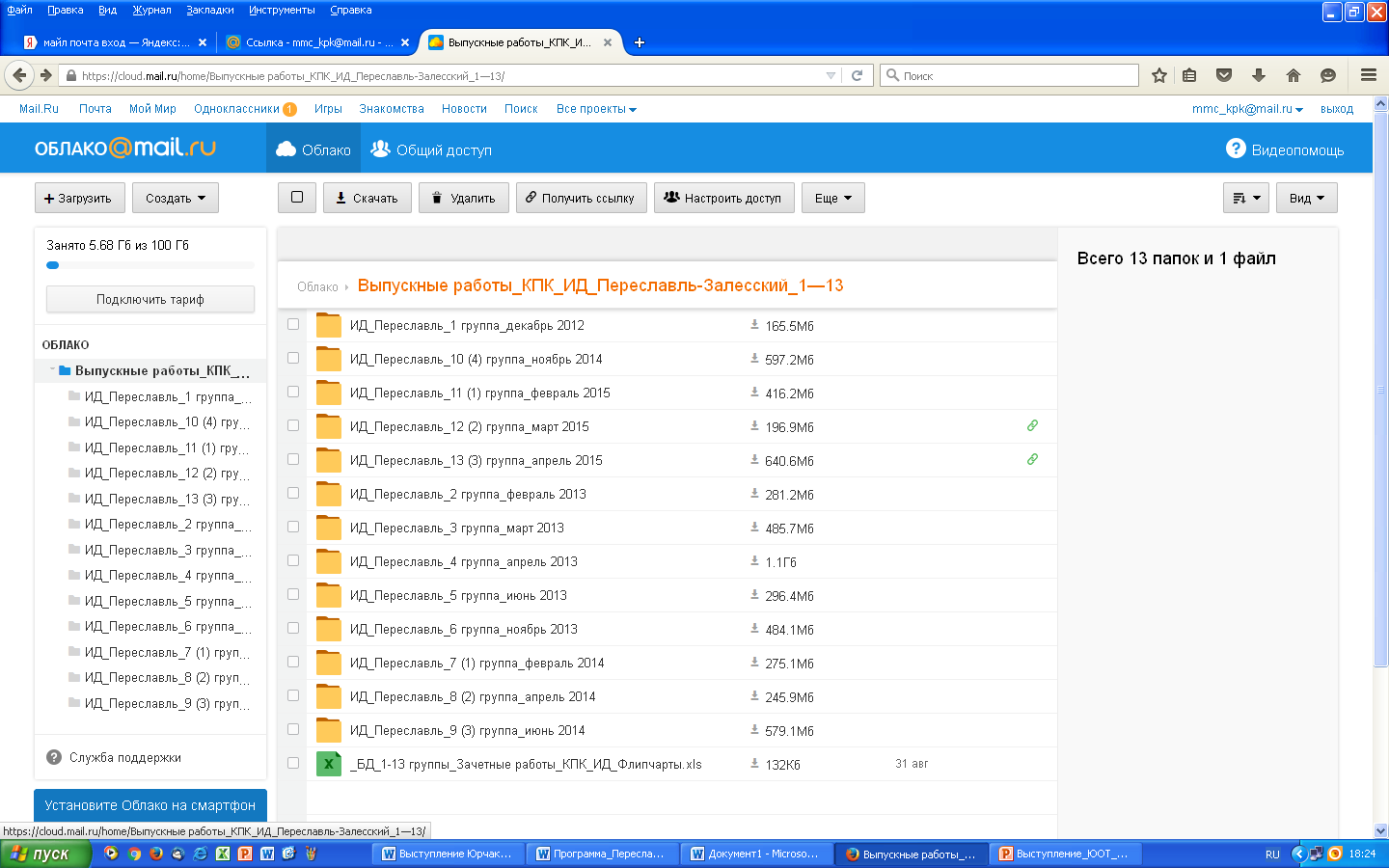 Городская дидактическая копилка флипчартов«Интерактивный калейдоскоп»
Режим доступа: https://cloud.mail.ru/public/3JXG/WB6UYqUUk
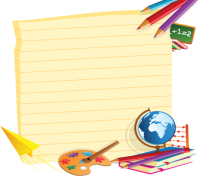 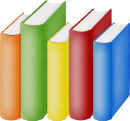 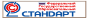 Городской фестиваль открытых уроков 2015 г.
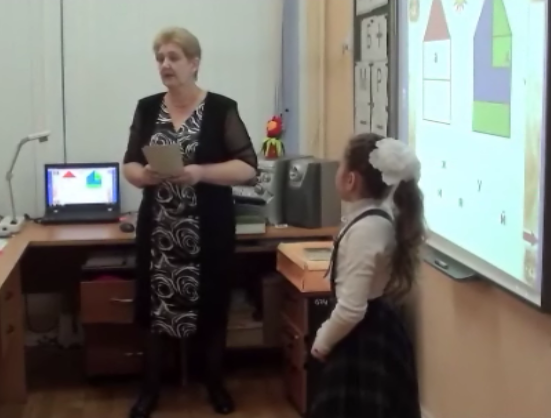 Федотова Л. Н., МОУ — гимназия
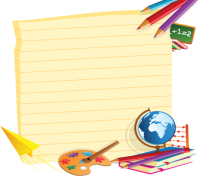 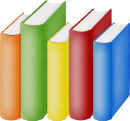 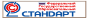 Городской фестиваль открытых уроков 2015 г.
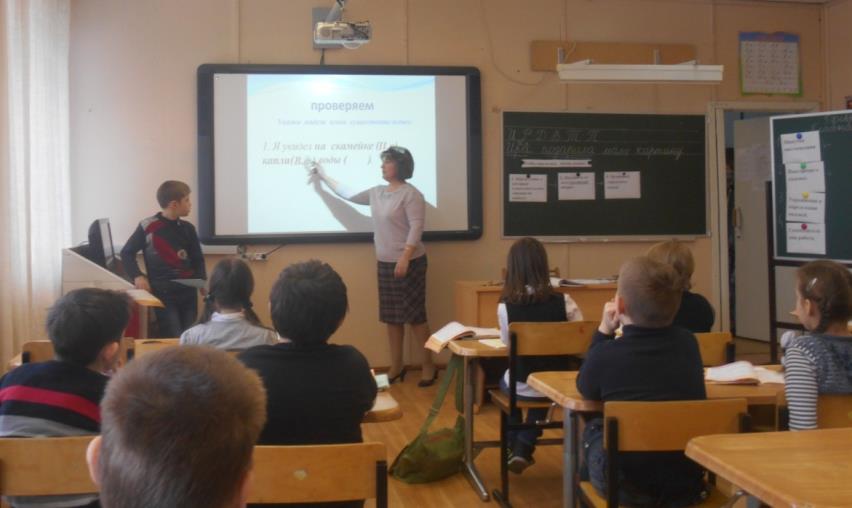 Пасхина Н. В. , МОУ ООШ № 3
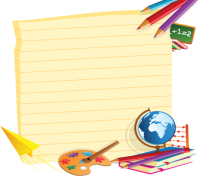 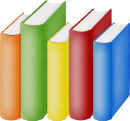 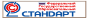 Планы на ближайшее будущее
В ноябре 2015 года будет организовано обучение группы педагогов школ на базе ООШ № 3

В марте и ноябре 2016 года обучение для педагогов дошкольных образовательных организаций
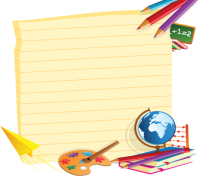 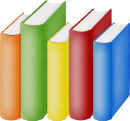 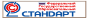 Основные задачиГородского конкурса флипчартов
Выявление успешных образцов педагогической практики по использованию интерактивных средств обучения (интерактивной доски, системы опроса и тестирования, документ-камеры)

Выявление и поощрение педагогов, внедряющих интерактивные средства обучения в образовательный процесс

Способствование эффективному обмену опытом использования интерактивных средств обучения в образовательном процессе, развитию профессиональной компетентности педагогов
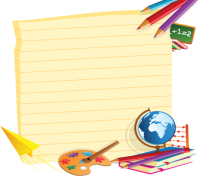 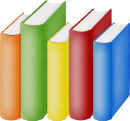 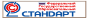 Технические достижения не стоятровным счетом ничего, если педагогине в состоянии их использовать.Чудеса творят не компьютеры, а учителя!
Крейг Барретт
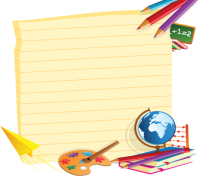 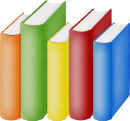 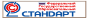 СПАСИБО ЗА ВНИМАНИЕ!